EEEFM Prof.ª Filomena Quitiba  
Piúma/ES, 1º semestre de 2019
DIAGRAMA VÊ: ESTUDANDO PARA O ENEM DE FORMA INVERTIDA
Aluno( s): Saulo Silveira Nery Miranda
Série: 2° ano | Turma: M03 | Turno: Matutino. Valor: 100,0 pontos
Professora: Maria Lúcia  -  lucas.perobas@gmail.com
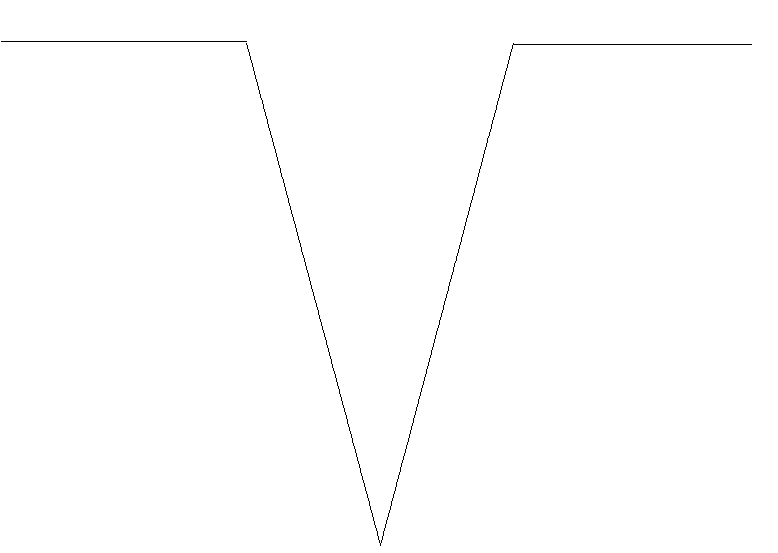 Domínio Conceitual
Domínio Metodológico
Teoria: História dos fósseis
Asserções de valor:  
Foi consenso que os desafios são grandes na preparação para o Enem, pois requer dedicação e resiliência.
Princípios/necessidade didática:
Questão básica 
Considere que um fragmento fóssil de massa igual a 30 g foi encontrado em um sítio arqueológico, e a medição de radiação apresentou 6750 emissões beta por hora. A idade desse fóssil, em anos, é?
Compreender os governos totalitários, suas propostas políticas e mecanismos de controle da população.
Asserções de conhecimento:
A letra ´C  esta certa, pois a 6750 emissões por hora equivale a 112,5 emissões por minuto. O equivalente de emissões por grama é 3,75 por minuto.
Se a velocidade inicial é de 15 emissões por minuto após uma meia vida tem-se 7,5 emissões por minuto e após duas meias vidas 3,7 emissões por minuto.
A idade do fóssil é, então, 2 x 5730+ 11460 anos.
Na questão em destaque é evidente afirmar que, durante tal governo na Europa os jovens era o maior alvo do governo fazendo então, uma lavagem cerebral no jovem e o fazendo acreditar que os princípios políticos instalados era o melhor para a sociedade
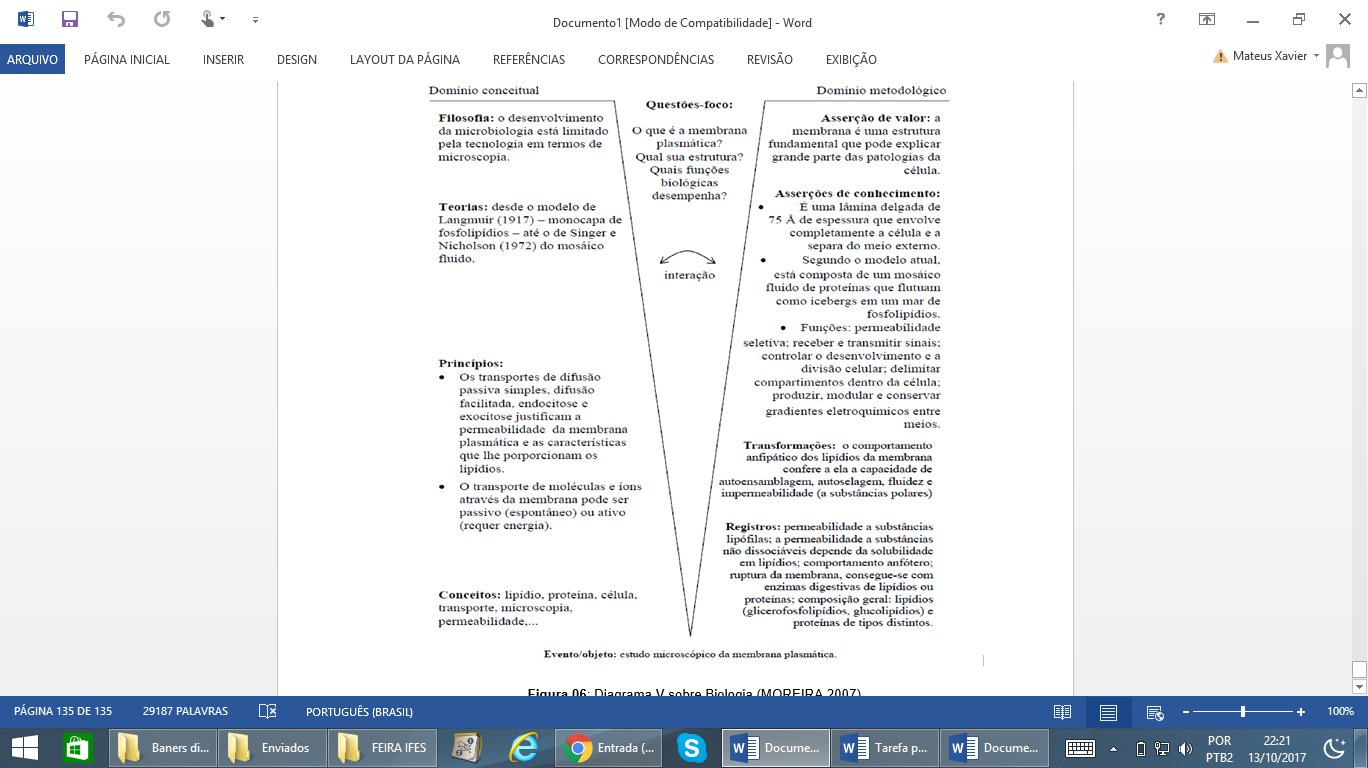 Conceitos: as análises pedagógicas foram elaboradas pela equipe foco e não podem ser utilizadas sem prévia autorização para outros itens?
Interpretações: 
a) Errada, a alternativa esta errada pois apresenta o resultado da divisão do valor da radiação emitida pelo fóssil.
Sentença Descritora: 
Identificar registros de praticas de grupos sociais no tempo e no espaço.
Competências socioemocionais: 
Aprender a conhecer: Raciocínio e Aprender a aprender.
Aprender a fazer: Protagonismo.
Aprender a ser: Construção e Execução do Projeto de Vida.
b) Errada, a alternativa esta errada pois divide o valor de 15 emissões beta pela emissões dos fóssil.
Para obter um decaimento de 4meia-vidas e divide o valor da meia vida do c14 por 4.
c) Correta
Competências socioemocionais na BNCC: 
a) Valorizar e utilizar os conhecimentos historicamente construídos sobre o mundo físico, social, cultural e digital para entender e explicar a realidade, continuar aprendendo e colaborar para a construção de uma sociedade justa, democrática e inclusiva. 
b) Utilizar tecnologias digitais de comunicação e informação de forma crítica, significativa, reflexiva e ética nas diversas práticas do cotidiano (incluindo as escolares) ao se comunicar, acessar e disseminar informações, produzir conhecimentos e resolver problemas.
d) Errada, a alternativa esta errada pois divide o valor de 15 emissões beta pela emissões dos fóssil.
Para obter um decaimento de 4 meias-vidas que é 17.190 anos
e) Errada, a letra E esta incorreta pois divide o valor de 15 emissões beta pelas emissões do fóssil para obter um decaimento de 4 meias-vidas e considera o valor da meia-vida do c14 como 6750 ao invés de 5730
Transformações:
Regimes totalitários:fóssils
Registros / Dados: Opções:
A atuação desses movimentos juvenis caracterizava-se:
a) pelo sectarismo e pela forma violenta e radical com que enfrentavam os opositores ao regime.
Competências Cognitivas:
Competência de ÁREA 7-Apropria-se  de conhecimento 
Da química para, em situações problema, interpreta, avaliar  ou
Planejar intervenções cientifico-tecnólogicas.

Habilidade 25-caracterizar materiais ou substâncias, identificando
Etapas, rendimento ou implicações biológicas, sócias, econômicas 
Ou ambientais de sua obtenção ou produção.
.
b) pelas propostas de conscientização da população acerca dos seus direitos como cidadãos.
c) pela promoção de um modo de vida saudável, que mostrava os jovens como exemplos a seguir.
d) pelo diálogo, ao organizar debates que opunham jovens idealistas e velhas lideranças conservadoras.
e) pelos métodos políticos populistas e pela organização de comícios multitudinários.
Evento 
ENEM: 2017 | Questão: 123, caderno branco|
A técnica do carbono-14 permite a datação de fósseis. A técnica do carbono-14 permite a datação de fósseis pela medição dos valores de emissão beta desse isótopo presente no fóssil. Para um ser em vida, o máximo são 15 emissões beta/(min g). Após a morte, a quantidade de 14C se reduz a metade a cada 5730 anos. Considere que um fragmento fóssil de massa igual a 30 g foi encontrado em um sítio arqueológico, e a medição de radiação apresentou 6750 emissões beta por hora. A idade desse fóssil, em anos, é?
[Speaker Notes: Suporte: www.wikifisica.com; https://curriculointerativo.sedu.es.gov.br/  e https://sedudigital.wixsite.com/preenemdigital]